Einführung
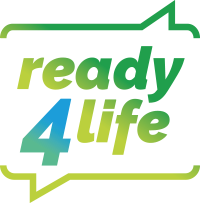 Ablauf
Was ist Stress?
Was stresst uns?
ready4life-App
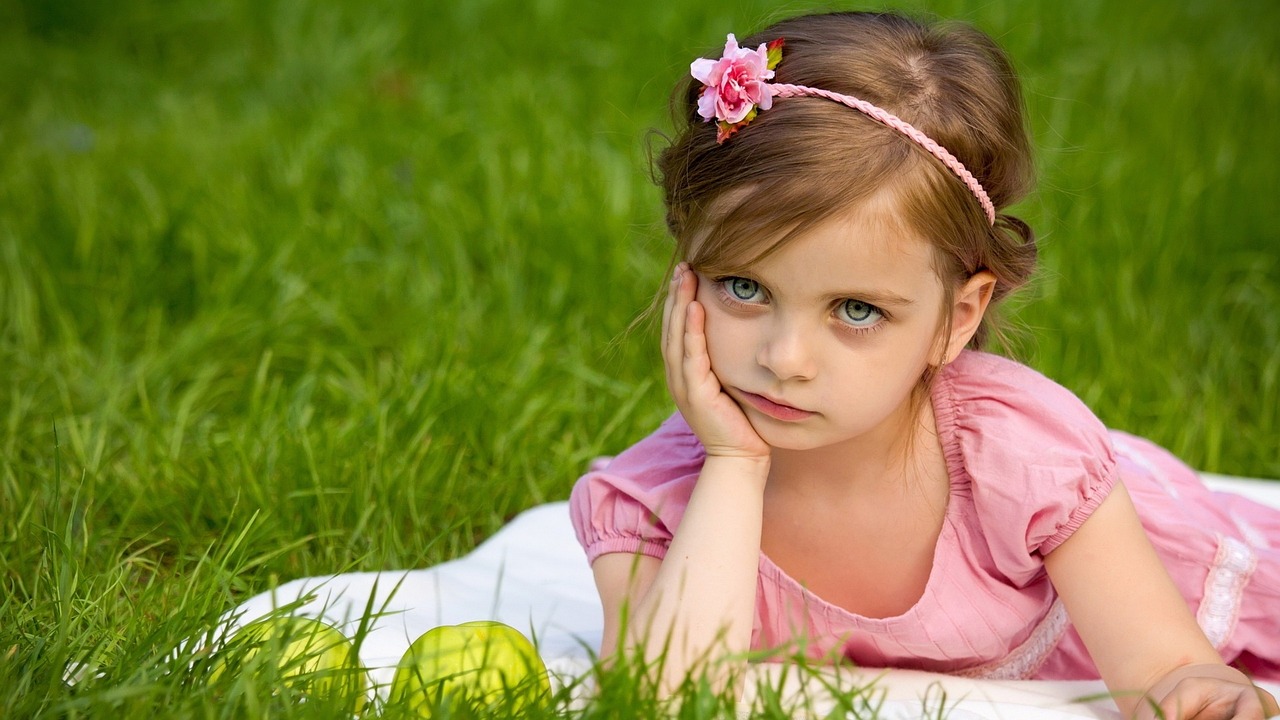 Was ist Stress?
Wie würden Sie einem Kind erklären, was Stress ist und wie Stress zu einem Problem werden kann?
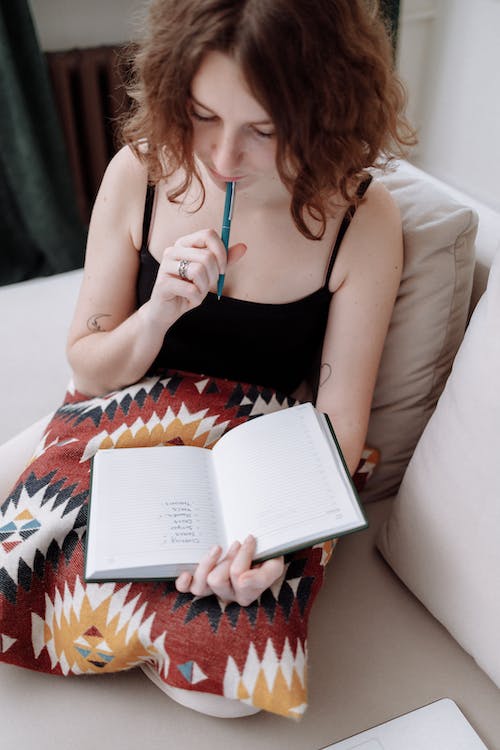 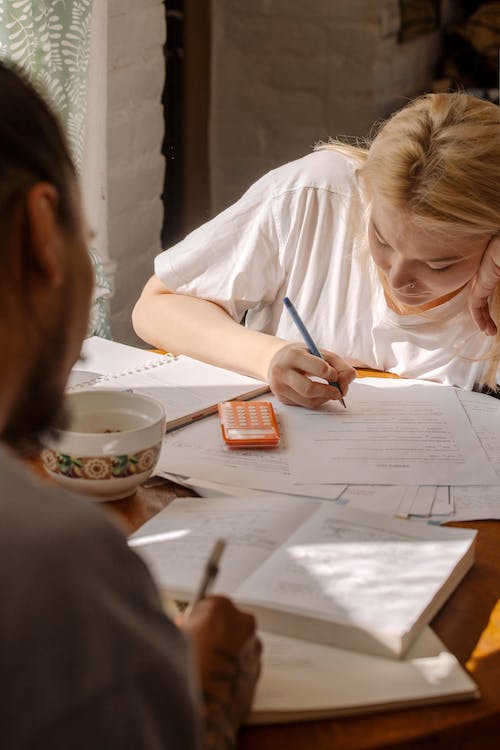 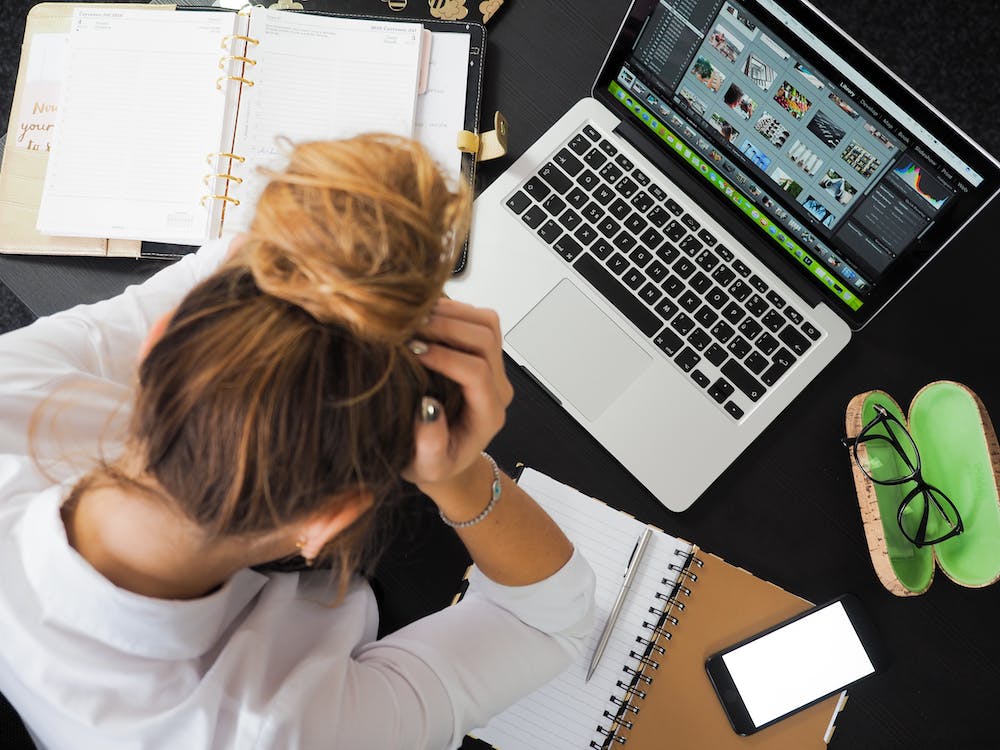 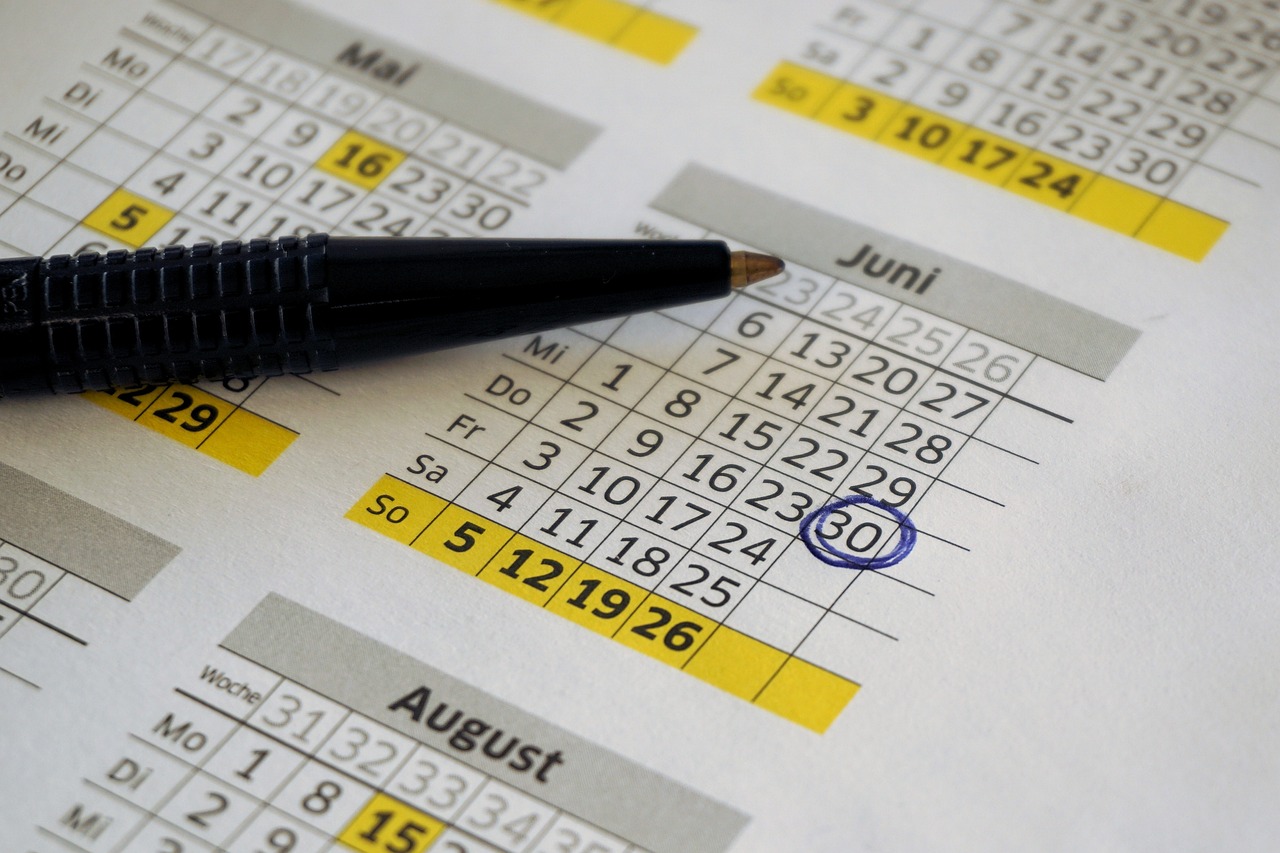 Ungleichgewicht
Herausforderungen
Strategien
Stresserleben
Wörterdschungel
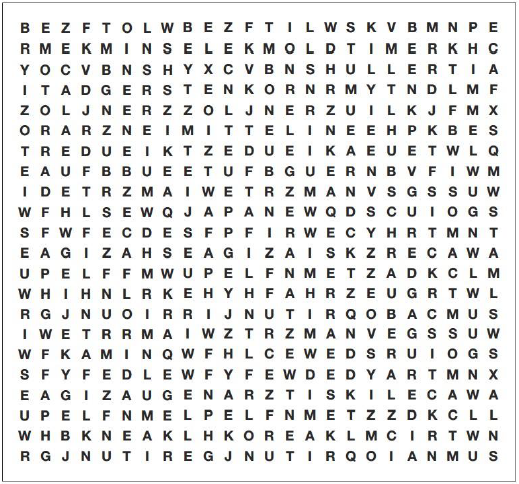 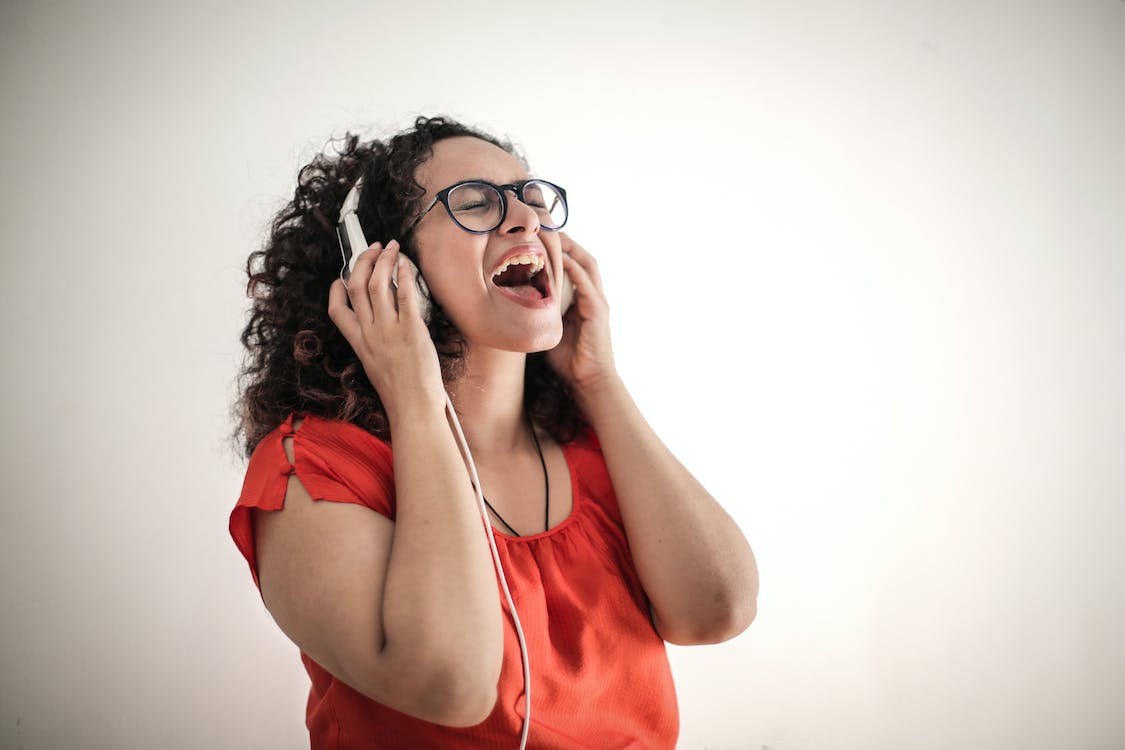 Singübung
Sie erhalten alle einen Zettel.
Die Person mit einem Kreuz auf dem Zettel muss ein Lied singen.
Überlegen Sie sich, welches Lied Sie singen würden.
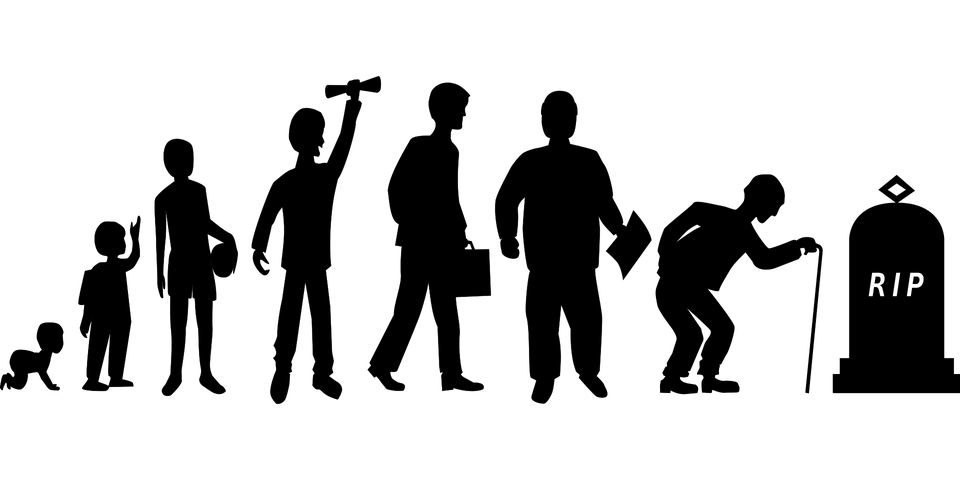 Zukunft
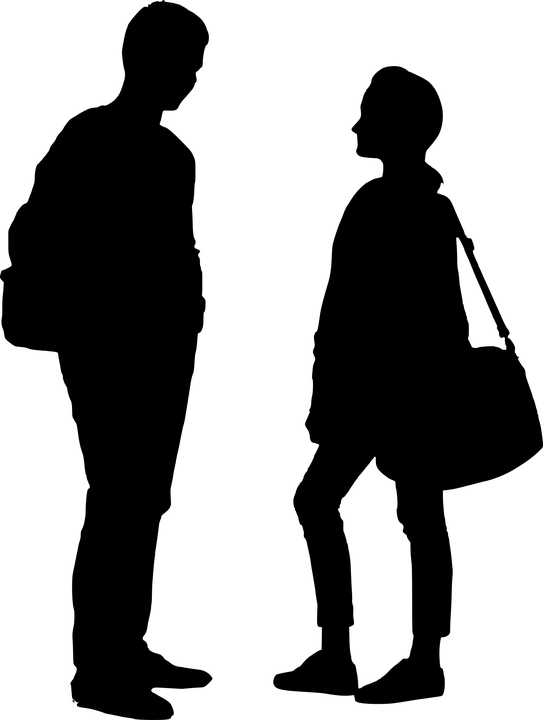 Schule
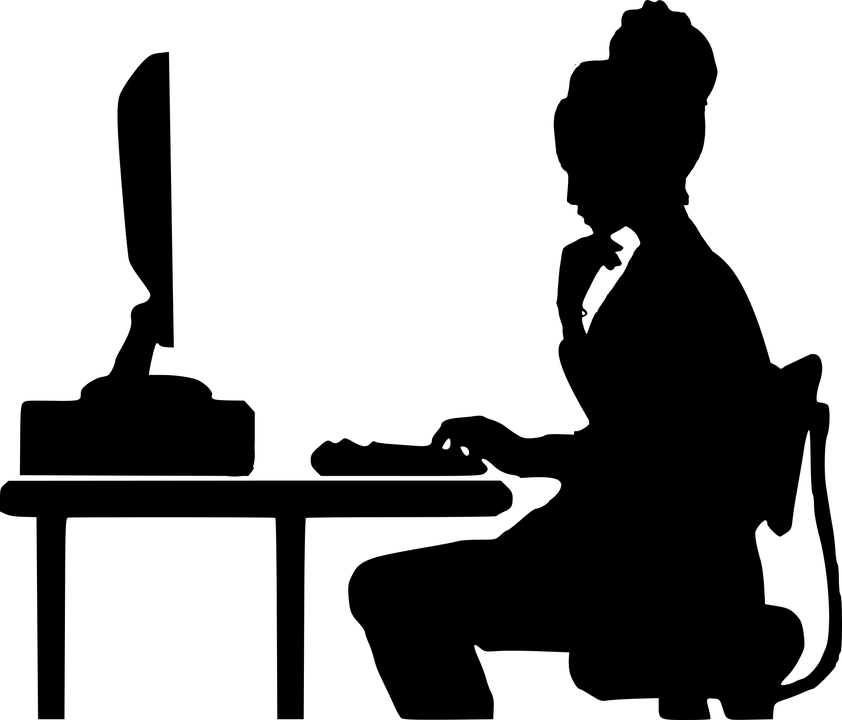 Freund:innen
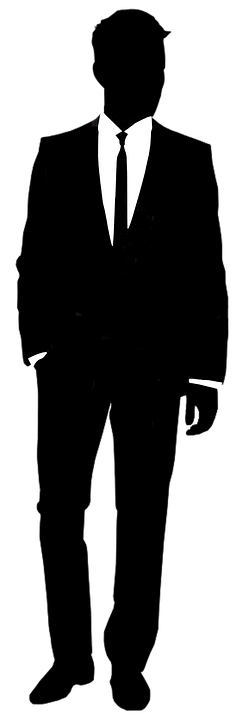 Familie
Stress in unterschiedlichen Lebensbereichen
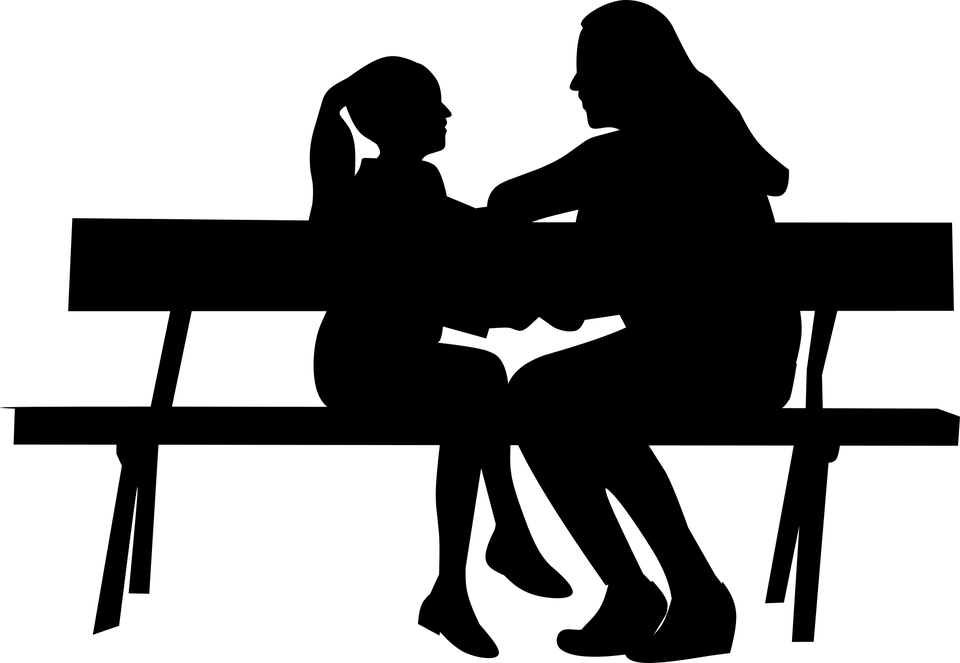 Betrieb
Was kann Oskar tun, um weniger gestresst zu sein?
Oskar – 19 Jahre alt - Berufsschüler (KFZ-Mechatroniker)
Betrieb:
Im Betrieb gibt es einen Kollegen, mit dem Oskar  immer Ärger hat
der Kollege beleidigt ihn manchmal und sagt, dass es ja nur Spaß sei
der Kollege macht ihn vor dem Chef schlecht
Freund:innen:
Er versteht sich gut mit seinen Freund:innen
Oskar verbringt nach der Schule noch gerne Zeit mit seinen Klassenkamerad:innen
Familie : 
Alleinerziehende Mutter 
Oskar muss zu Hause viel helfen (Kochen, Putzen) und streitet sich deswegen häufig mit seiner Mutter
Oskar zockt gerne; darüber gibt es auch immer wieder Streit mit der Mutter
Schule
Schwierigkeiten in der Schule – Mathe kapiert er nicht und kriegt die Hausaufgaben nie hin
Durch einen langen Schulweg geht ihm viel Zeit verloren
Manchmal hat er keine Zeit für die Hausaufgaben
Zukunft:
Oskar würde gerne selbstständiger sein – mit eigenem Auto und eigener Wohnung
Die Verwirklichung seiner Träume scheint aber noch so weit weg zu sein und das nervt ihn
Einführungsvideo
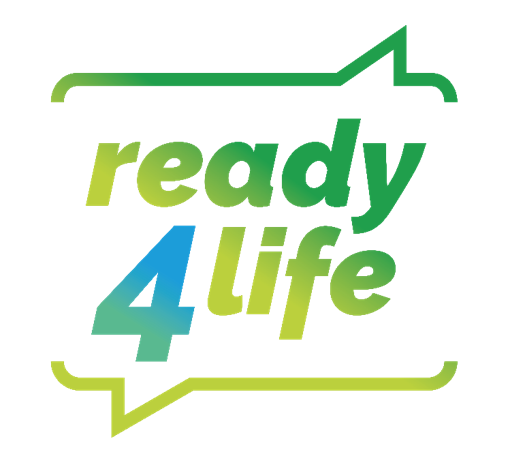 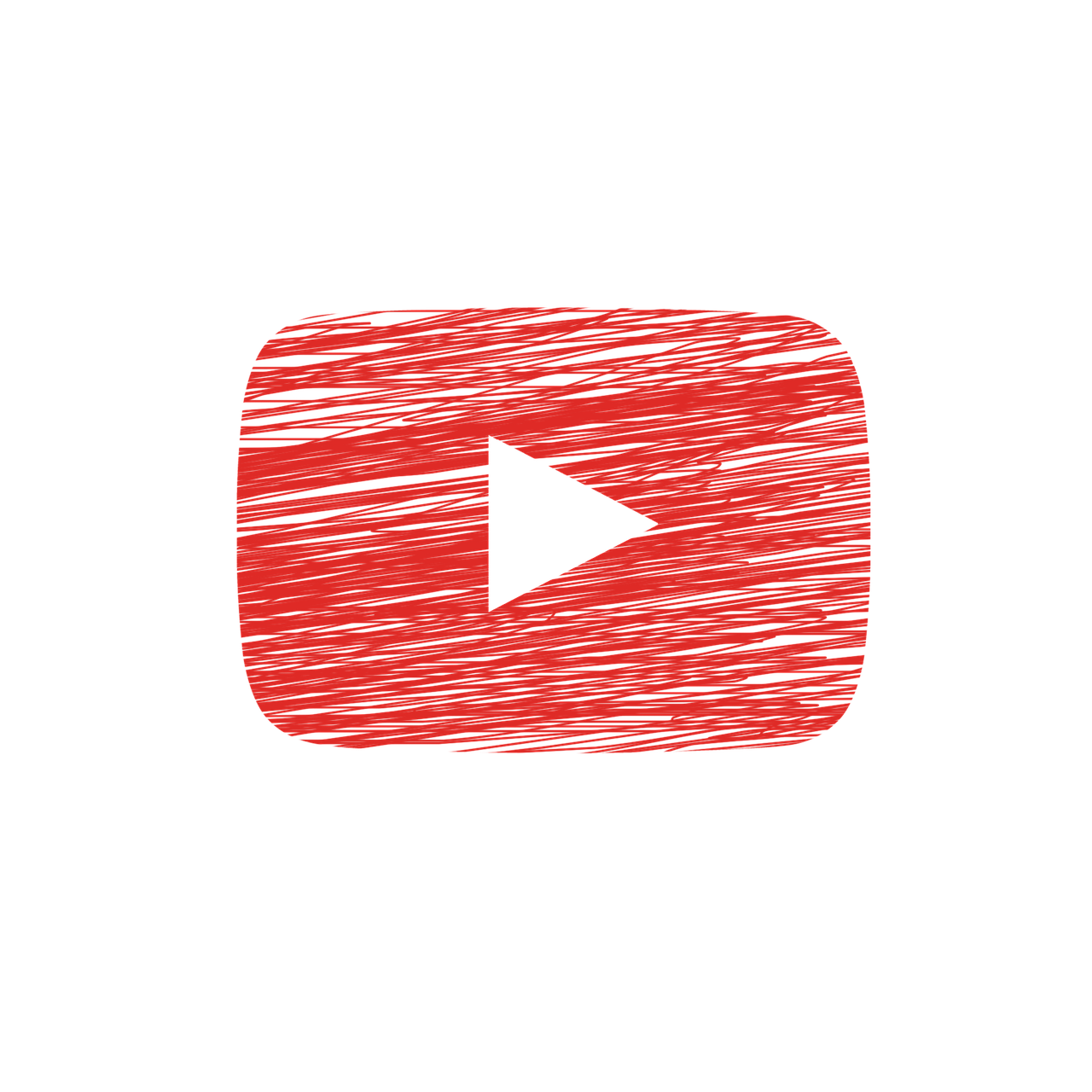 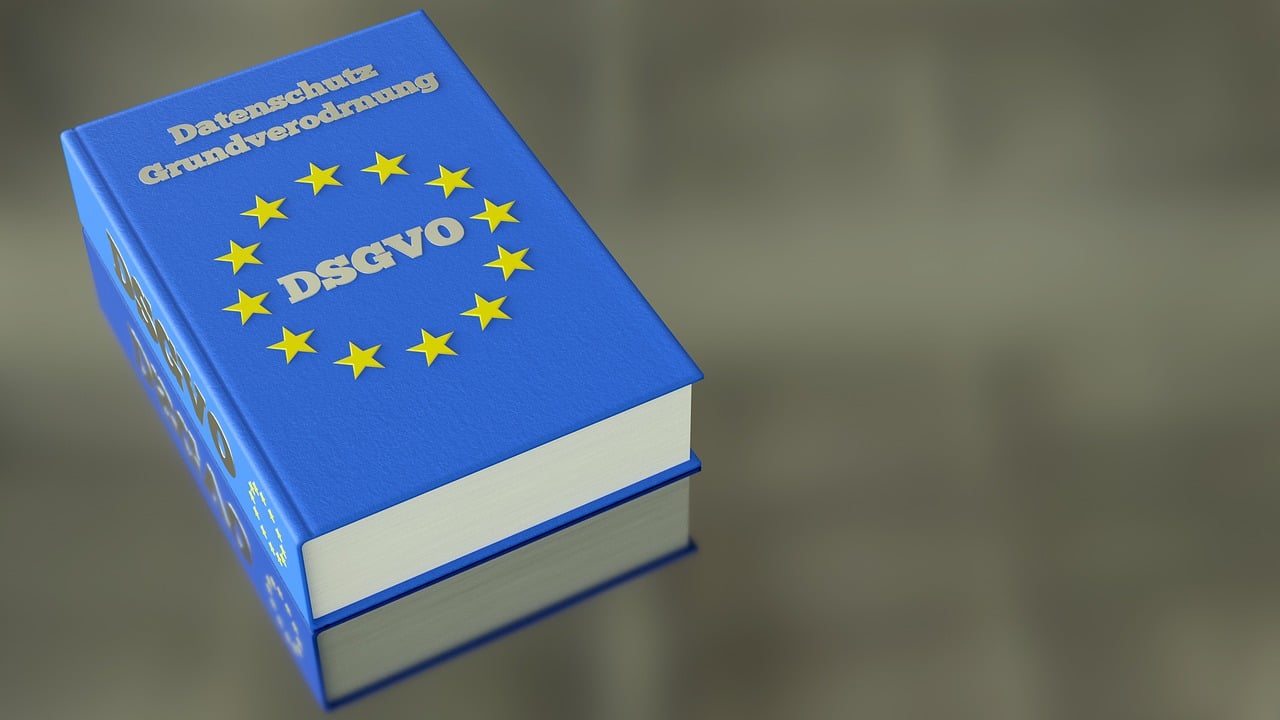 Datenschutz
Angabe von personenbezogenen Daten ist ausschließlich für die Verlosung der Preise erforderlich
Daten werden in pseudonymisierter Form elektronisch gespeichert und ausgewertet, d.h. ohne direkten Bezug zu Ihren Namen 
Die Einwilligung zur Verarbeitung Ihrer Daten ist freiwillig, Sie können diese jederzeit ohne Angaben von Gründen und ohne Nachteile widerrufen
Bestimmungen der Datenschutzgrundverordnung (DSGV) werden eingehalten
Ablauf ready4life
1. Anmelden
2. Fragen zum eigenen Verhalten
3. Rückmeldung zum eigenen Verhalten
4. Wahl von 2 Themen
5. Coachingphase (2 x 8 Wochen)
6. Preisvergabe
Melden Sie sich mit folgendem Passwort an, um jetzt die Eingangsbefragung zu beginnen:
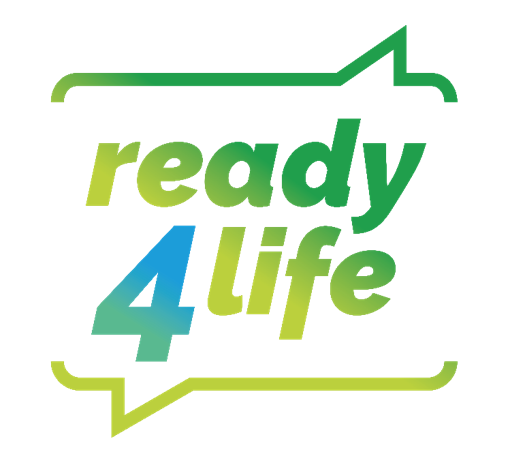 xxx